Smart Kiosk
Don Bosco Jugendwerk Nürnberg
Smart Kiosk
Kooperationsprojekt zwischen dem Don Bosco Jugendwerk Nürnberg 
und der 
Technischen Hochschule Nürnberg
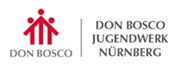 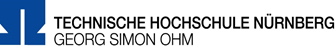 `Smart Kiosk`: 
(Digitale) Teilhabe für wohnungslose, junge Menschen in der Stadtgesellschaft – Beratungsangebote von sozialpädagogischen Fachkräften und Peers
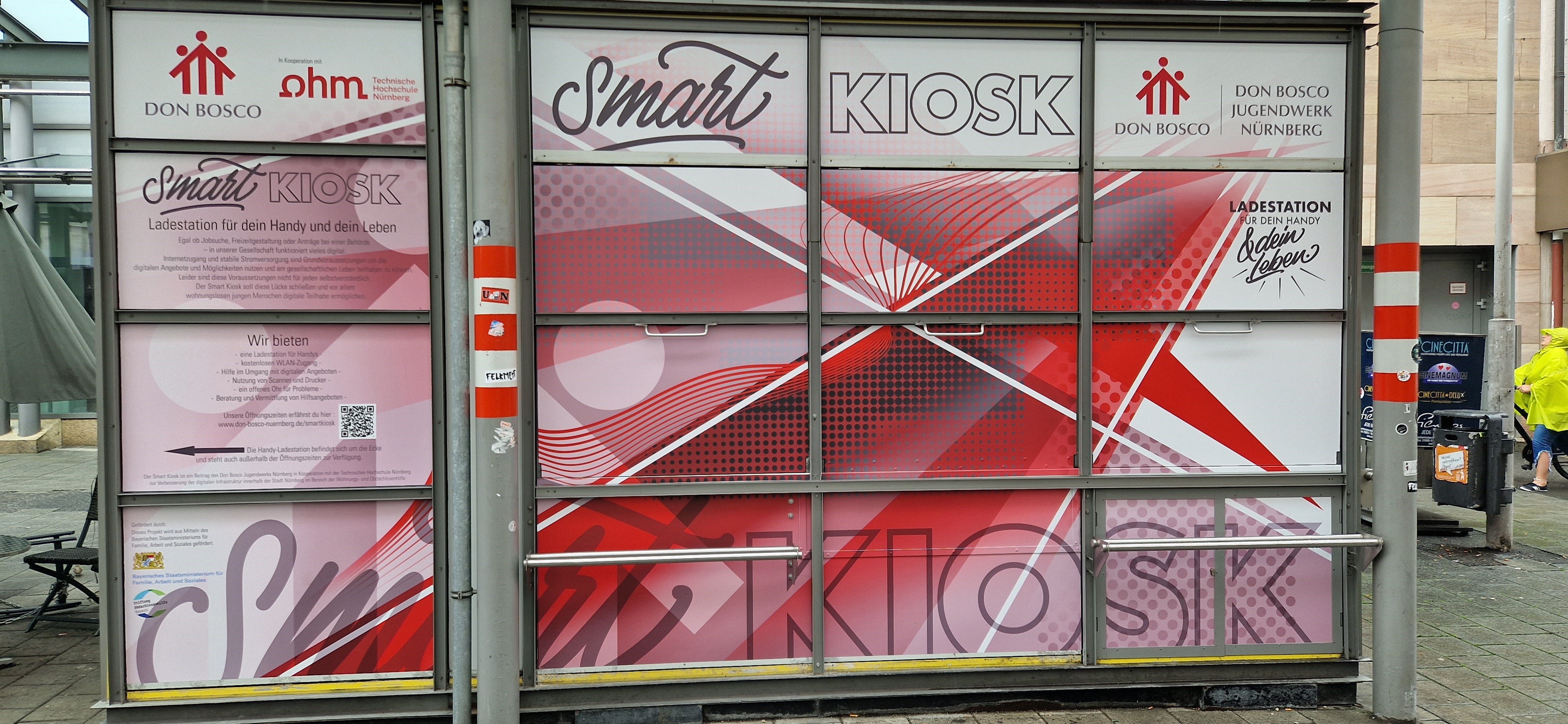 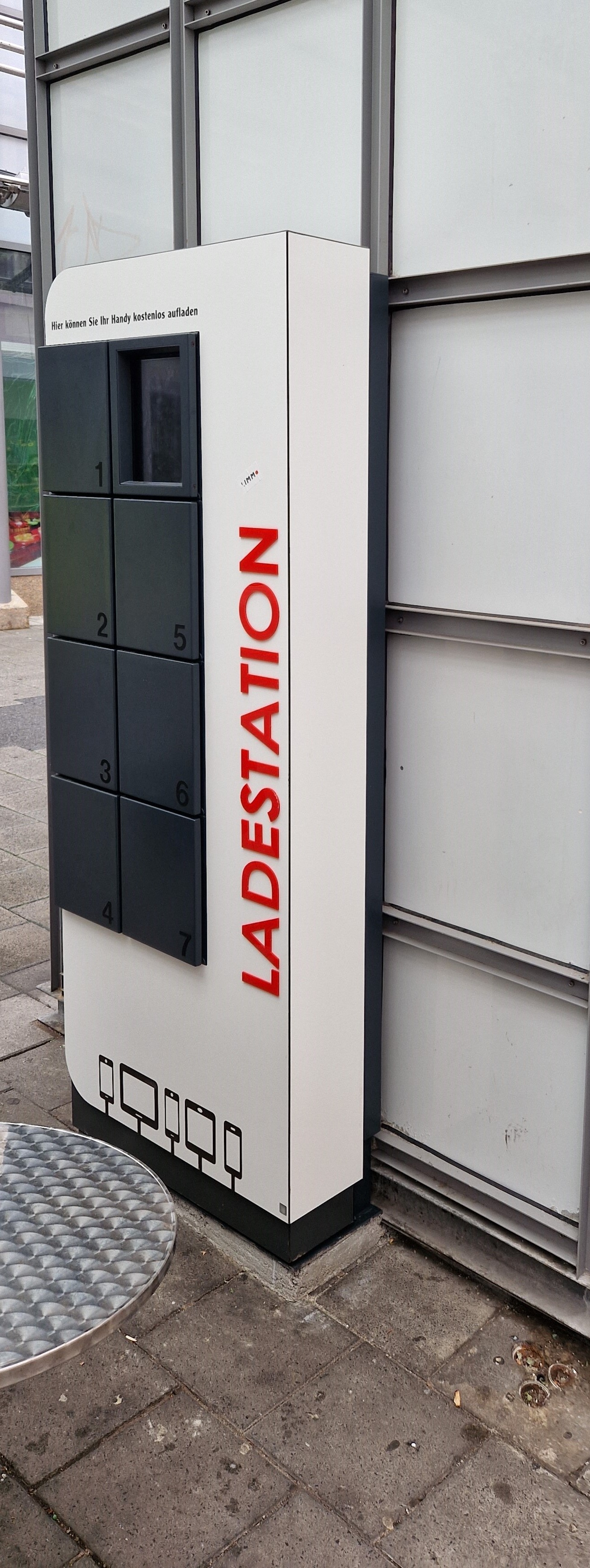 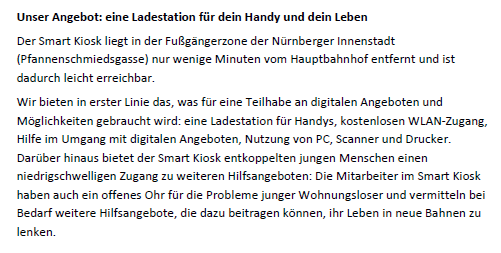 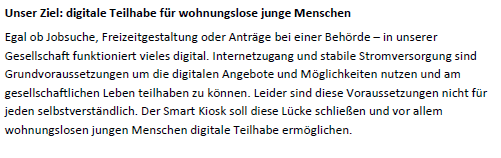 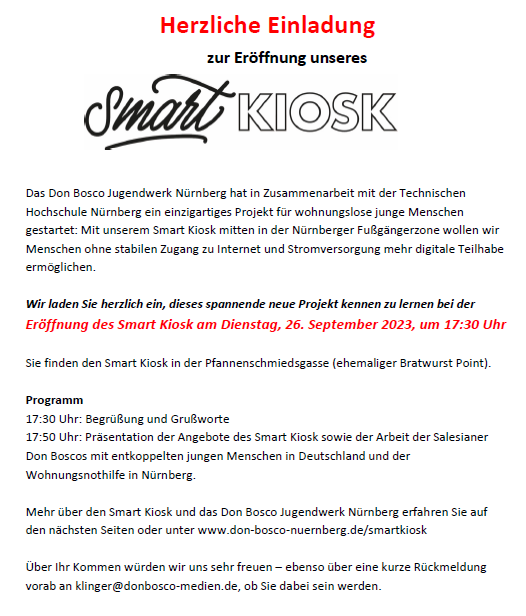 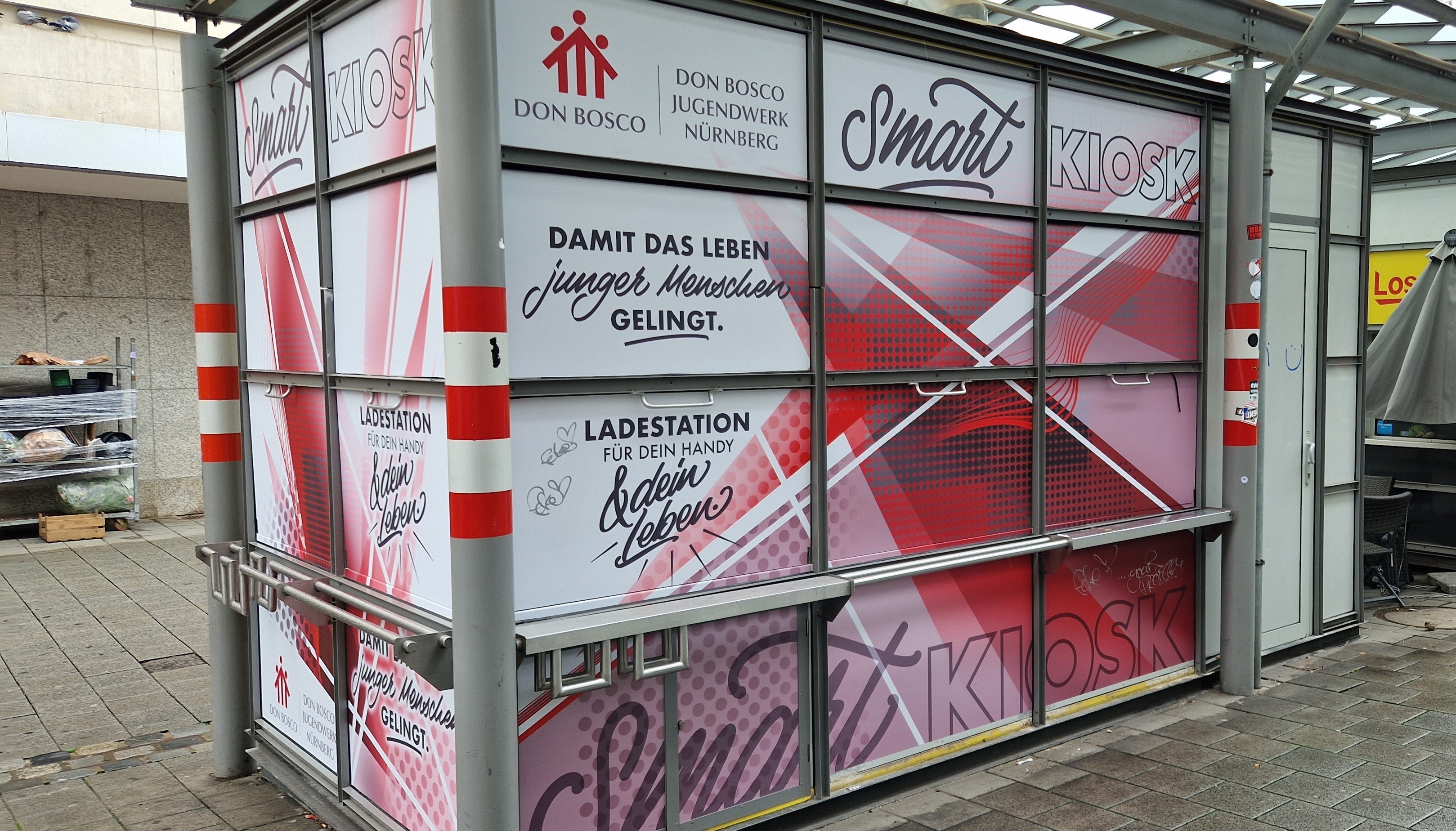 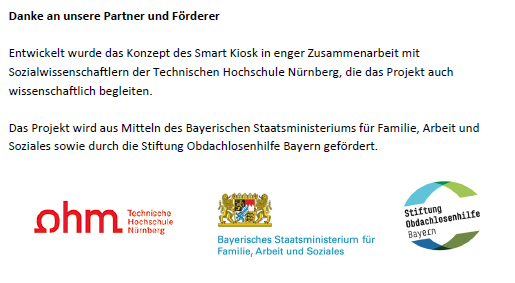 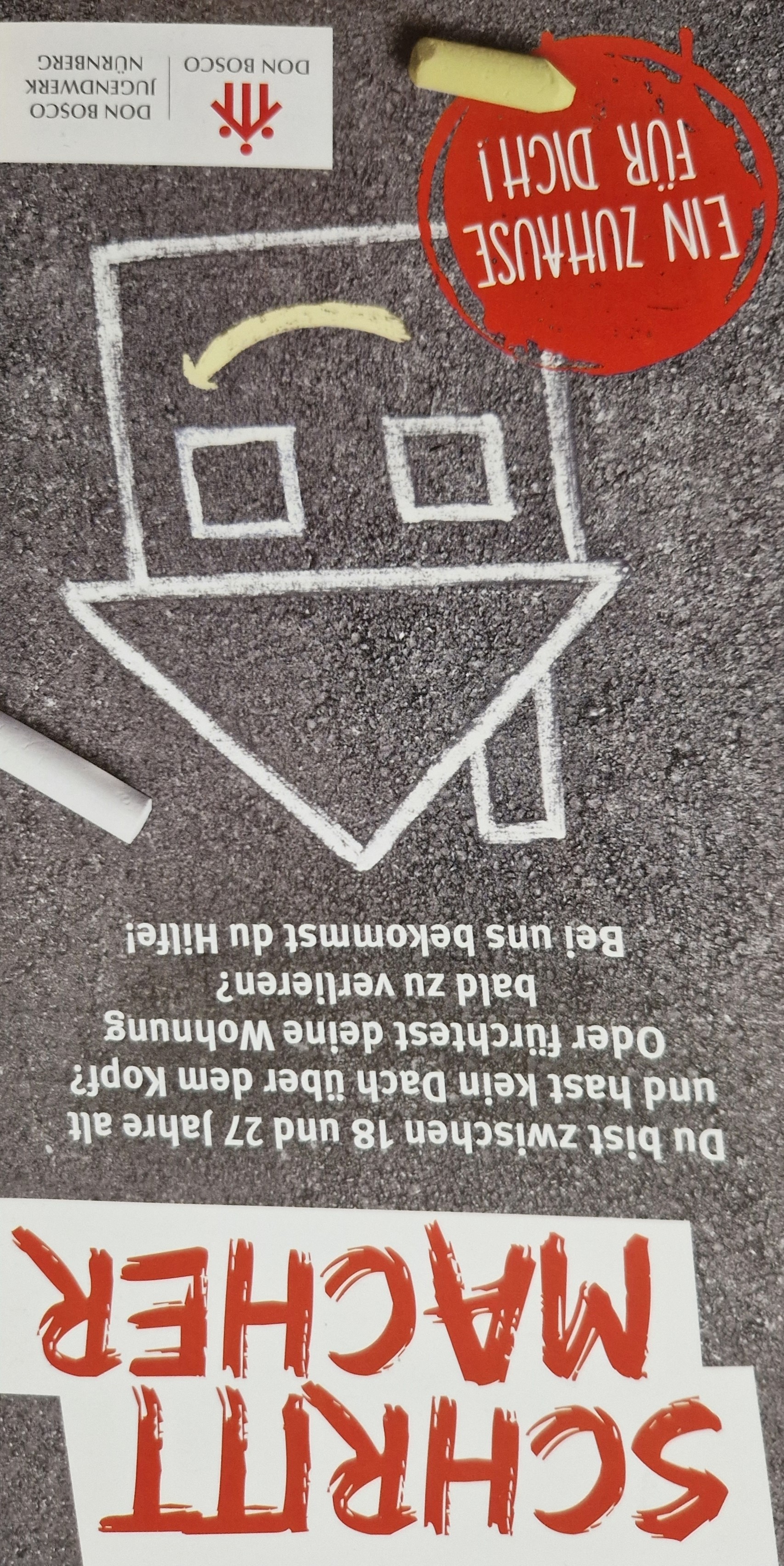 Schrittmacher ist ein Wohnangebot für junge Erwachsene zwischen 18 und 27 Jahren mit besonderen sozialen Schwierigkeiten nach § 67 SGB XII. Hier finden junge Menschen ein Zuhause, die aufgrund ihrer besonderen Lebensverhältnisse wohnungslos oder direkt von Wohnungslosigkeit bedroht sind.
DANKE  für Ihre Aufmerksamkeit!
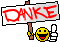